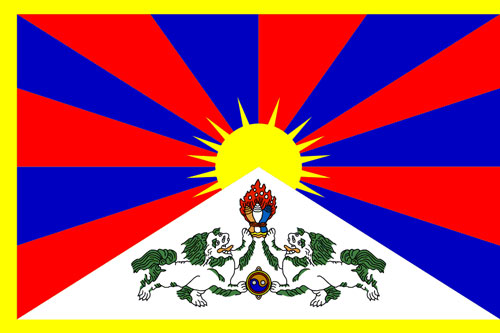 Les immolations de Tibétainstroublent la diaspora
Exposé de Vincent BELLUOT
Et Félix VIRION
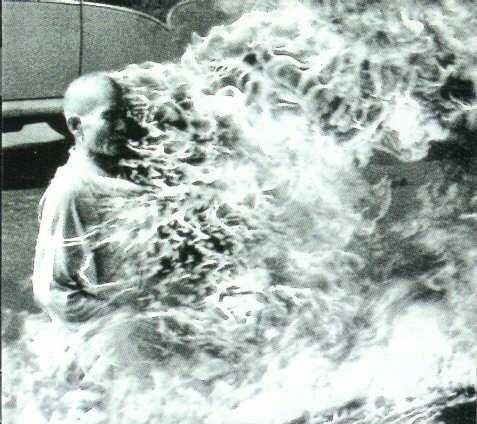 PLAN
Présentation du Tibet
Les immolations dans le pays
Critiques de l’article
Ouverture
Présentation du Tibet
Entité administrative se trouvant en Chine
 Capital : Lhassa
 Superficie : entre 1 221 600 et 2 500 000 km²
 Population : 7 millions d’habitants
 3 régions :
 Ü-Tsang
 Amdo
 Kham
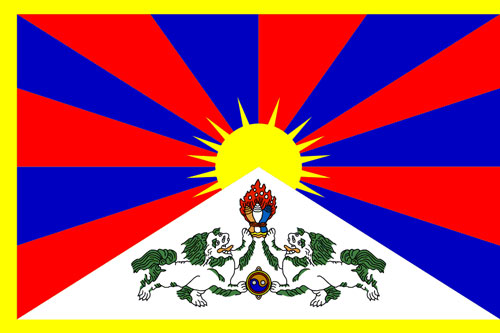 Présentation du Tibet
1912 : indépendance du Tibet
 1949 : victoire des communistes
 1959 : manifestations tibétaines et Dalaï-Lama en Inde
 1976 : mort de Mao
 1980-1990 : manifestations réprimées
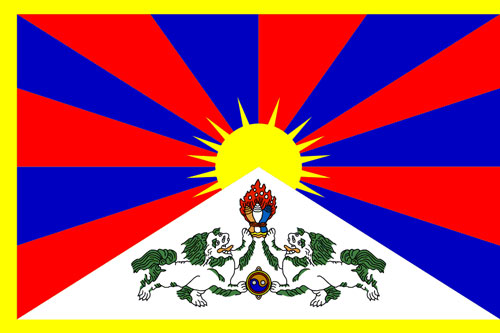 Les immolations dans le pays
Une forte augmentation depuis 2009
 62 mort depuis février 2009
 Moines, nones et laïcs tibétains
 Leurs motivations :
 Liberté pour le Tibet
 Retour du Dalaï-Lama à Lhassa
 Absence de réaction du Dalaï-Lama
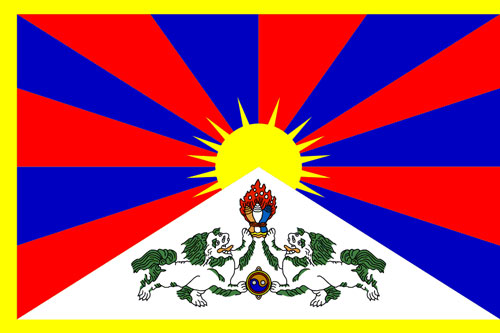 Critiques de l’article
Article plutôt clair
 Pas de prise de position
 Informatif
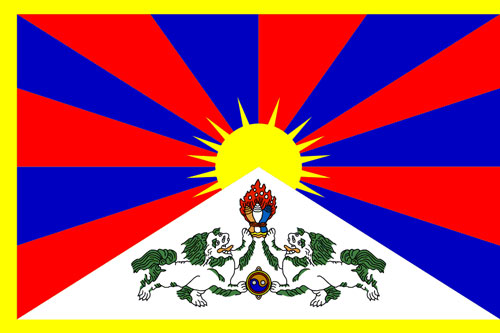 Ouverture
Jusqu’où iriez-vous pour défendre vos convictions
et faire prendre conscience aux autres l’importance
de votre combat ?